PROJECT GOVERNANCE FRAMEWORK TEMPLATE
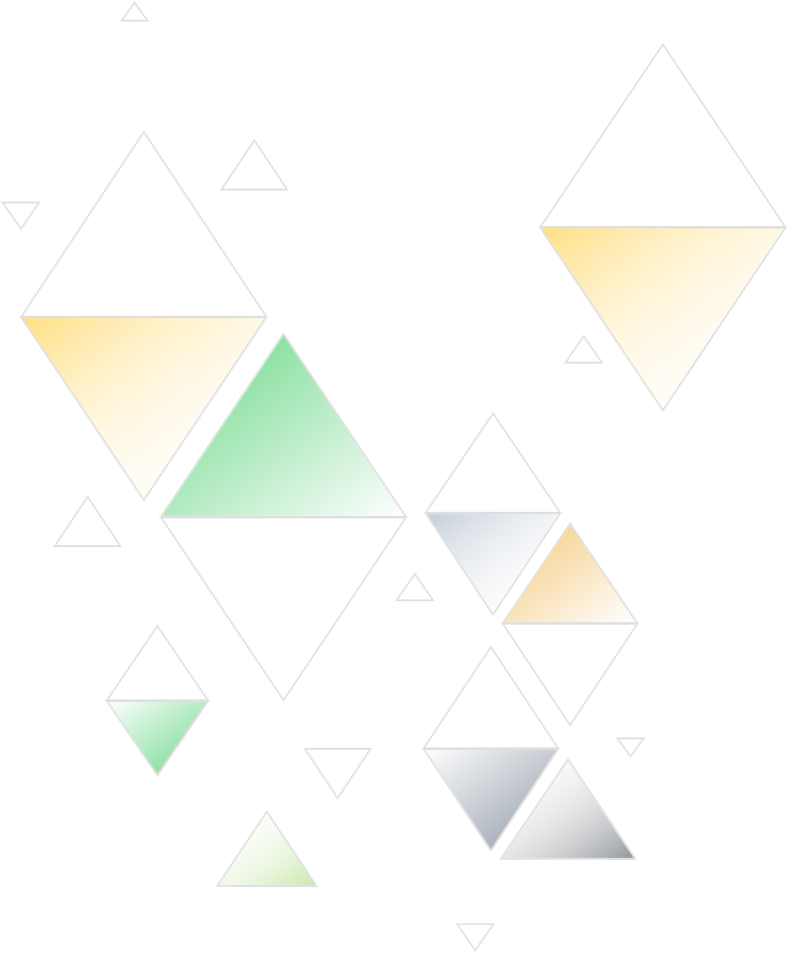 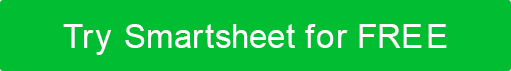 PROJECT NAME
PROJECT GOVERNANCE FRAMEWORK
AUTHOR:
 
Version: 0.0.0
 
00/00/0000
PROJECT GOVERNANCE FRAMEWORK PRESENTATION
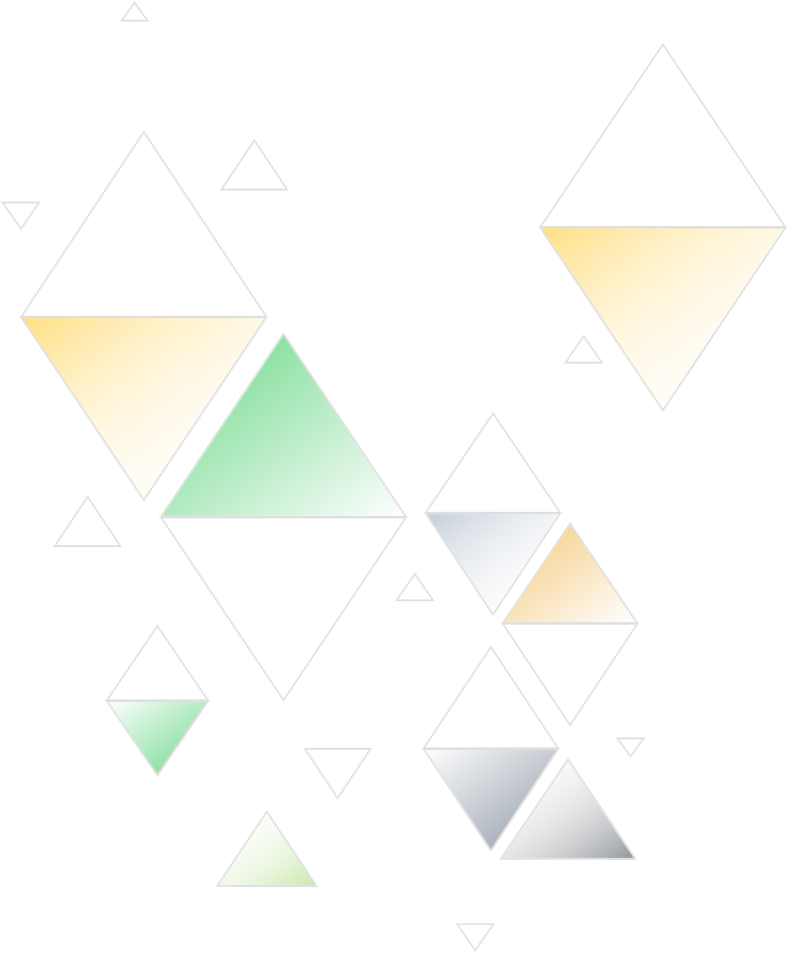 PROJECT GOVERNANCE FRAMEWORK
The management structure that you use to make project decisions is referred to as a project governance framework. When you govern a project effectively, you ensure that such project continues to align with your organization’s mission, objectives, and visions; you also ensure that you will deliver the project efficiently and effectively.

HOW TO USE THIS DOCUMENT
This template document outlines a project structure for the project governance of <name of project>. To use this form, fill in the fields on the slides with your own organization’s key personnel, references, and data.
PROJECT GOVERNANCE FRAMEWORK PRESENTATION  |  DESCRIPTION
PROJECT REPORT
TABLE OF CONTENTS
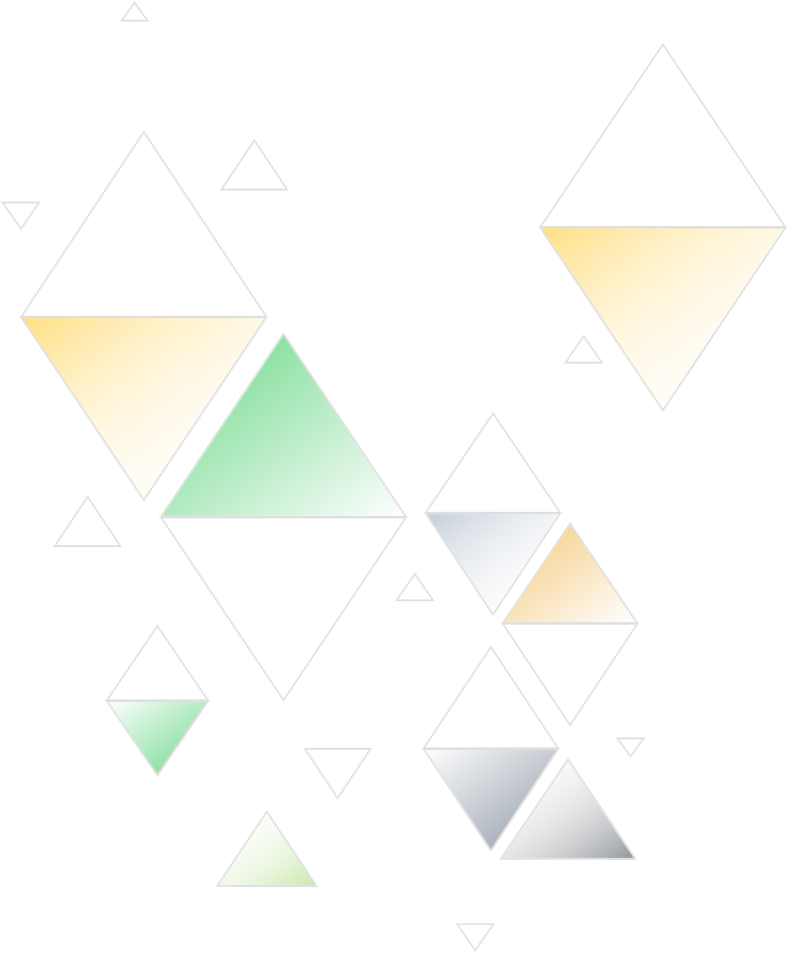 1
KEY PROJECT PERSONNEL
2
ORGANIZATIONAL STRUCTURE
3
REFERENCES
4
AUTHORIZATION
PROJECT GOVERNANCE FRAMEWORK PRESENTATION  |   TABLE OF CONTENTS
PROJECT REPORT
1. KEY PROJECT PERSONNEL
PROJECT REPORT
KEY PERSONNEL
2. ORGANIZATIONAL STRUCTURE
NAME
––––––––––––––––––––
TITLE
In order to manage the <name of project> initiative so as to avoid risks and provide clear lines of authority, implement an organizational chart structure:
NAME
––––––––––––––––––––
TITLE
NAME
––––––––––––––––––––
TITLE
NAME
––––––––––––––––––––
TITLE
NAME
––––––––––––––––––––
TITLE
NAME
––––––––––––––––––––
TITLE
NAME
––––––––––––––––––––
TITLE
NAME
––––––––––––––––––––
TITLE
NAME
––––––––––––––––––––
TITLE
PROJECT REPORT
ORGANIZATIONAL STRUCTURE
NAME
––––––––––––––––––––
TITLE
NAME
––––––––––––––––––––
TITLE
NAME
––––––––––––––––––––
TITLE
COPY + PASTE BLANK ICONS
3. REFERENCES
PROJECT REPORT
REFERENCES
4. AUTHORIZATION
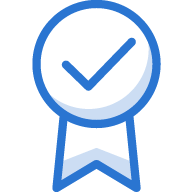 AUTHORIZATION